平成30年度主任相談支援専門員養成研修
地域援助の具体的展開
名東区障害者基幹相談支援センター
センター長　　小島　一郎
平成31年1月
1
地域福祉の視点
マクロレベルの視点
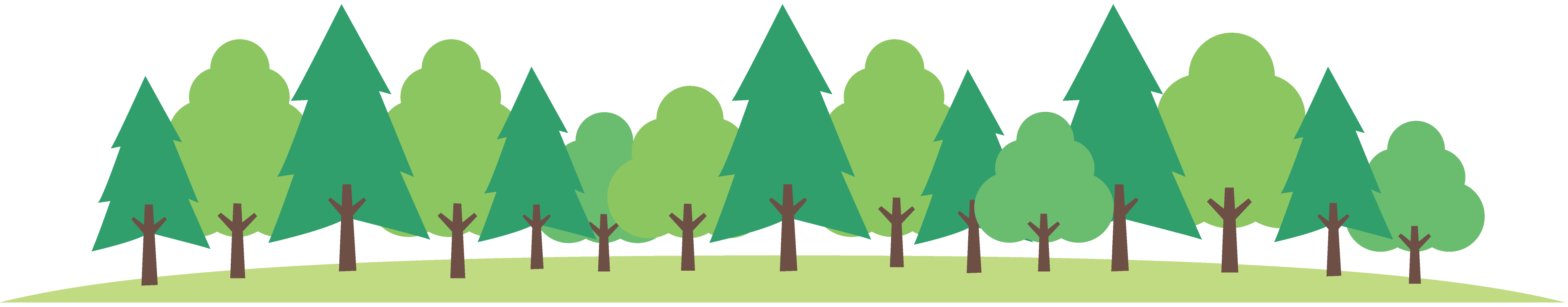 私の地域は・・・
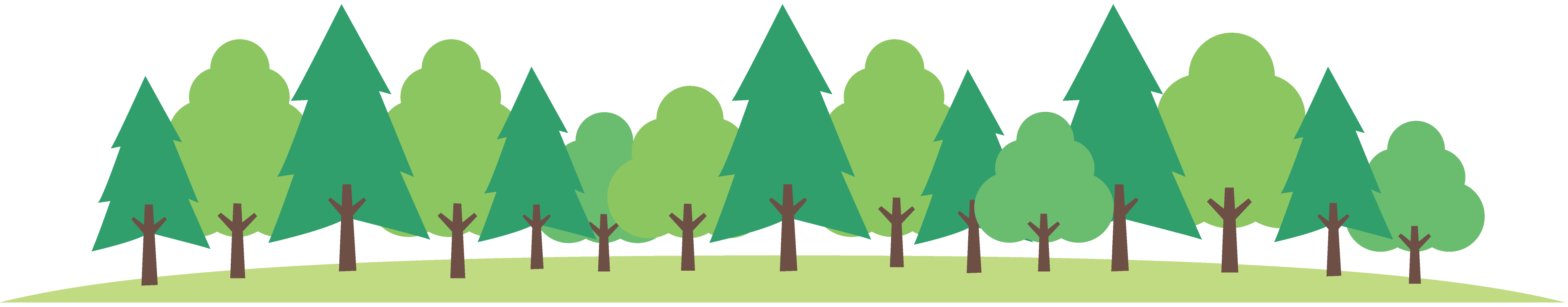 全体が見えている
様々なアプローチ・つなげ方
協議会の活用・改善
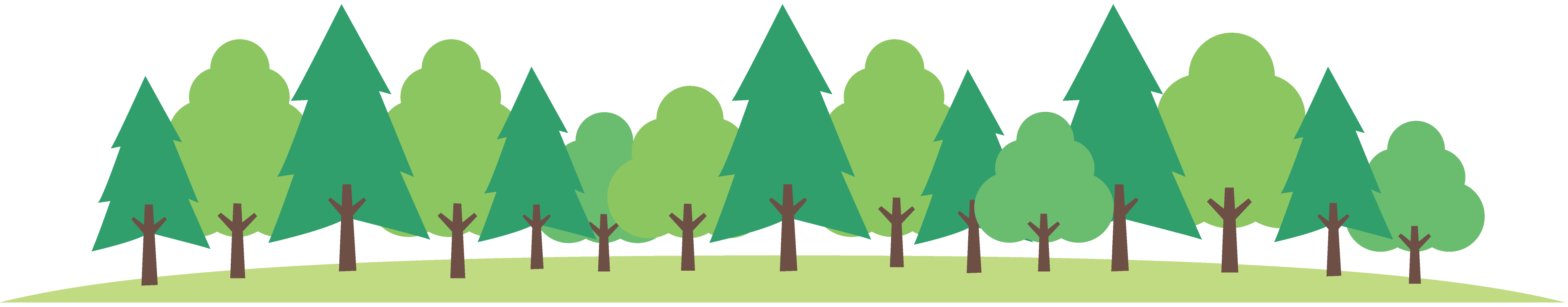 地域を基盤としたＳＷ
個別課題⇔地域課題
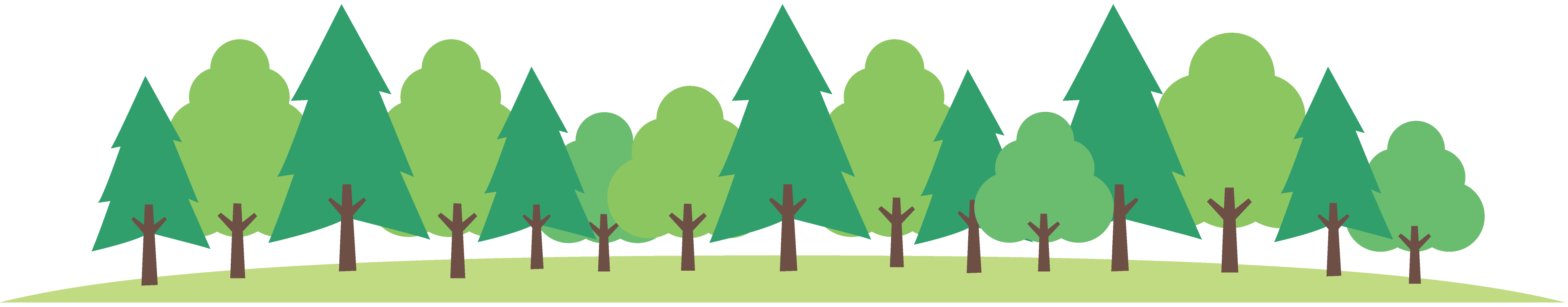 メゾレベルの視点
ミクロレベルの視点
2
平成30年度主任相談支援専門員養成研修
[Speaker Notes: 個と地域を「１本の木」と「森」に例える→ミクロ～マクロの視点
初任者研修や現任研修、従来の実践の中では「個→地域（課題）」が強調されてきたが、すでに大きな課題となっているものも（なかなか解決されない）
また、そもそも地域づくりのためには、「個→」を待っているのではなく、個の課題と地域の課題に同時に取り組んでくことが必要とされるようになった（ＣＳＷ）
その解決のためには、最初から地域全体の課題として「私の地域ではどうしていくか」を考えていかなければならない（＝障害福祉計画等→協議会）
そのためには、「地域全体（森）が見えている」「資源（木々）をどう関係づけるか」「ツールとしての協議会活用（個→地域ばかりではない）」]
重層的な相談支援体制
＜第３層＞
総合的・専門的な相談の実施
地域の相談支援体制強化の取組
地域の相談事業者への専門的な指導助言、人材育成
地域の相談機関との連携強化
地域移行・地域定着の促進の取組
権利擁護・虐待の防止
地域における相談支援体制の　整備や社会資源の開発など
主な担い手⇒基幹相談支援センター、地域（自立支援）協議会
福祉サービスの利用援助（情報提供、相談等）
社会資源を活用するための支援（各種支援施策に関する助言・指導）
社会生活力を高めるための支援
ピアカウンセリング
権利擁護のために必要な援助
専門機関の紹介
＜第２層＞
一般的な相談支援
主な担い手⇒市町村相談支援事業
＜第１層＞
基本相談支援
計画相談支援等
　・サービス利用支援　・継続サービス利用支援
基本相談支援を基盤とした計画相談支援
主な担い手⇒指定特定相談支援事業
平成30年度主任相談支援専門員養成研修
3
[Speaker Notes: 地域の相談支援体制を三層に考える→マクロな視点で課題を把握し、解決に向けて取り組むのは第2～3層（特に基幹Ｃ）
その基幹Ｃを中心に配置される「主任」にとっても大きな役割
2日目の岡部さんの講義の中でもあったように、主任には「個別課題を解決していく力」と「すでに必要とされている事項に対応する力」が求められる]
演習のねらい
講義「地域援助技術の考え方と展開方法」を踏まえ、実際の地域課題の解決に向けて、主任相談支援専門員としてどのように関わるかを学ぶ。
今回は特に、障害福祉計画等でポイントとされている諸課題についての各地域の取り組みを共有し、（地域自立支援）協議会の活用と主任相談支援専門員の役割について検討する機会とする。
平成30年度主任相談支援専門員養成研修
4
演習の流れ
5
平成30年度主任相談支援専門員養成研修
[Speaker Notes: Ⅰで各地域の概要を共有
Ⅱで、「地域相談支援」＋「もう一つのテーマ」を協議会活用の視点で検討
都道府県担当者は･･･]
地域援助の具体的展開Ⅰ
【11:15～11:30】
　演習の説明　　＊進行役の選定

【11:30～12:35】
　地域課題の取組の概要の共有（10分×6人）
　　＊2日目「人材育成」関連の事前課題も参照

【12:35～12:45】
　Ⅱ②で話し合う課題を選ぶ
6
平成30年度主任相談支援専門員養成研修
[Speaker Notes: まずはグループメンバーの地域課題の取り組み状況について、大まかに把握
2日目の事前課題も参照しましょう
時間を気にしましょう]
事前課題の内容
地域相談支援の促進について
医療的ケア児への支援体制の整備について
児童発達支援センターの設置に向けて
地域生活支援拠点の整備に向けて
精神障害者に対応した地域包括ケアシステムの構築に向けて
7
地域援助の具体的展開Ⅱ
①地域相談支援を通して（13:45～14:05）
　　＊3人一組で実施

　　＜休憩　14:05～15:20＞

②グループで選定したテーマ（15:20～16:30）
　　＊3人一組で実施

③まとめ（16:30～17:00）
　　＊6人グループに戻る
協議会活用について、実践上の工夫を話し合う
→「私の地域」に持ち帰る
8
平成30年度主任相談支援専門員養成研修
地域援助の具体的展開Ⅱワークシート
平成30年度主任相談支援専門員養成研修
9
[Speaker Notes: ＧＷのメモとして使用]
地域援助の具体的展開Ⅱ①～地域相談支援を通して～
自立支援協議会の機能
自立支援協議会運営の視点
共通の目的をもつ。
情報を共有する。
具体的に協働する。
地域の関係者によるネットワークを構築する 。
参考
自立支援協議会の運営マニュアル
自立支援協議会の運営マニュアルの作成・普及事業企画編集委員会　２００８
平成30年度主任相談支援専門員養成研修
10
地域援助の具体的展開Ⅱ①～地域相談支援を通して～
１　目的の共有　⇒　２　現状と課題の把握　⇒　３　連携体制の把握　⇒　４　推進チームの組織　⇒　課題の分析と具体的取組みの検討　⇒　５　共通理解の醸成　⇒　６　達成目標とスケジュール
１　目的の共有（基本理念と達成目標）
　　　　説明２分　グループワーク　８分
２　地域相談支援における現状と課題　☆権利擁護機能・情報機能
３　地域相談支援における連携体制の現状と課題　☆情報機能・調整機能　　　　
　　　　説明３分　グループワーク１２分　
４　地域相談支援の推進チームを組織
　　～課題の分析と具体的取組みの検討～　☆調整機能　
　　　　説明３分　グループワーク１２分　
５　組織責任者との共通理解の醸成　☆調整機能
　　　　説明３分　グループワーク１２分
６　今年度の達成目標とスケジュール　☆開発機能・教育機能・評価機能
　　　　説明３分　グループワーク１２分
11
平成30年度主任相談支援専門員養成研修
１　目的の共有（基本理念と達成目標）
（１）　わが町の障害福祉計画の基本理念を確認する。
（２）　基幹相談支援センターの役割を確認する。
（３）　主任相談支援専門員の役割を確認する。
（４）　協議会の位置づけと機能を確認する。
（５）　基幹相談支援センターの４本柱の現状と課題を確認する。
（６）　障害福祉計画の達成目標を確認する。
平成30年度主任相談支援専門員養成研修
12
２　地域相談支援における現状と課題
（１）　地域相談支援の概念を整理し、重要性を理解する。
（２）　地域移行支援の目標数値
　①　障害福祉計画上の目標数値
　　　参考資料
　　　ア　地域精神保健福祉資源分析データベース　　
　　　　　（ReMHRAD)市町村別精神科病院に1年以上入院して　　
　　　　　いる人の状況を確認する。
　　　　  イ　障害者支援施設入所者数
　　　　  ウ　救護施設入所者数
　　　　  エ　矯正施設等入所数
平成30年度主任相談支援専門員養成研修
13
２　地域相談支援における現状と課題
（３）　地域移行支援の対象施設別の現状と課題　
　　①　精神科病院（１年以上入院者の地域移行支援・入院後早
　　　　期から地域移行支援）
　　②　障害者支援施設
　　③　救護施設
　　④　矯正施設等
　　＊各機関が大切にしていることも併せて把握する。
（４）　地域定着支援の現状と課題
　　　＊　自立生活援助の活用も併せて把握する。
平成30年度主任相談支援専門員養成研修
14
２　地域相談支援における現状と課題
（５）　協議会における地域相談支援の現状と課題
　①　共通認識、価値観の共有
　②　支援技術　（本人支援、家族支援、意思決定支援、支援プログラム、ピ
　　　アサポート）
　③　相談支援体制
　④　連携体制　⇒　３
　⑤　基盤整備　社会資源開発　地域ネットワーク
　　　 ⑥　地域生活支援拠点との連動
　⑦　人材育成
（６）　関係機関、関係者と意見交換を行う。
（７）　アドバイザーから意見・助言をもらう。
　①　都道府県でのこの分野の識見者
　②　市町村・圏域の識見者
　③　先進事例を把握する。
平成30年度主任相談支援専門員養成研修
15
３　地域相談支援における連携体制の現状と課題
①精神科病院　　　　　②障害者支援施設　　　③救護施設　　　　　④矯正施設等
それぞれの機関の役割を整理して、重層的、相補的な連携体制を構築するため、現状と課題を整理する。
平成30年度主任相談支援専門員養成研修
16
４　地域相談支援の推進チームを組織
　　～課題の分析と具体的取組みの検討～
（１）　各関係機関の実務者によるチームを組織する。
　　　＊　対象施設ごとにするかどうか要検討
　（２）　課題の分析と具体的取組みの検討
　　①～④、⑥、⑦　２の（５）の①～④、⑥、⑦と同じ　
　　⑤　基盤整備　社会資源開発　地域ネットワーク　　　
　　　ア　住居：居住支援協議会　宅建協会　
　　　イ　社会参加
　　　ウ　就労
　　　エ　障害福祉サービス
　　　オ　介護サービス
　　　カ　ピアサポート
　　　キ　地域ネットワーク・助け合い
＊　地域課題と個別事例とを連動して説明できるようにしておく。
平成30年度主任相談支援専門員養成研修
17
５　組織責任者との共通理解の醸成
（１）　組織責任者（医療機関理事長・院長、法人理事長、市町村
　　　長、保健所長等）との共通理解を醸成する。　　
（２）　実務責任者の共通理解を醸成する。
（３）　事前打ち合わせ　
＊　こちら側の要望よりも相手方の助言、考えを聴くことが重　
　　要。
＊　共通の目的の設定、地域課題の共有、協働への理解、　
　　連携による重層的、相補的な支援体制構築への期待
18
平成30年度主任相談支援専門員養成研修
６　今年度の達成目標とスケジュール
（１）　市町村協議会の取組み
　　①　推進チームとしての取組み
　　　ア　本人支援　（家族支援）の推進
　　　イ　新たな支援プログラムの開発
　　　ウ　連携の強化
　　②　部会としての取組み
　　③　他の部会、プロジェクトとの統合
　　ア　地域生活支援拠点（平時・緊急時・地域相談支援）との連動
　　④　相談支援体制の構築
　　⑤　基盤整備
　　⑥　人材育成（基礎研修、連携研修、スーパービジョン等）

（２）　関係機関の協議の場と連携した取組み
平成30年度主任相談支援専門員養成研修
19
地域援助の具体的展開Ⅱ②～グループで選定したテーマについて～
１　目的の共有
２　現状と課題の把握
３　連携体制の把握
４　推進チームの組織
　　⇒　課題の分析と具体的取り組みの検討
５　共通理解の醸成
６　達成目標とスケジュール
20
平成30年度主任相談支援専門員養成研修
[Speaker Notes: 岩上さんの「地域相談支援を通して」の流れに沿って「もう一つのテーマ」を検討]
地域援助の具体的展開Ⅱ③～まとめ～
（１）グループ内で共有
　　・明確になった課題
　　・主任相談支援専門員として

（２）現任研修とのつながり
　　　「地域変革のためのヒアリングシート」
　　　について
平成30年度主任相談支援専門員養成研修
21
地域福祉の視点
マクロレベルの視点
私の地域は・・・
全体が見えている
様々なアプローチ・つなげ方
協議会の活用・改善
地域を基盤としたＳＷ
個別課題⇔地域課題
メゾレベルの視点
ミクロレベルの視点
平成30年度主任相談支援専門員養成研修
22
[Speaker Notes: 今日は、マクロレベルの視点での課題の解決について考えました
最初にも言いましたが、個～地域という協議会の組み立ても必要ですし、個と地域の同時進行という「地域を基盤としたＳＷ」も
個の課題からのボトムアップばかりでなく、すでにある課題をどうするかと両輪で取り組む必要→主任が「私の地域」をリード
「協議会の形骸化」とも言われますが、ツールとしての活用を改めて（協議会本来の機能）→プロセスに分けてワークしたが、課題は地域ごとに異なる
新カリの現任では特に、「ヒヤリングシート」を活用した、本人を中心とした資源探し・活用・開発を扱う･･･という整理（ミクロ～メゾ）
初任では「理解する」、現任では「実践する」、主任では「実践＋指導」]
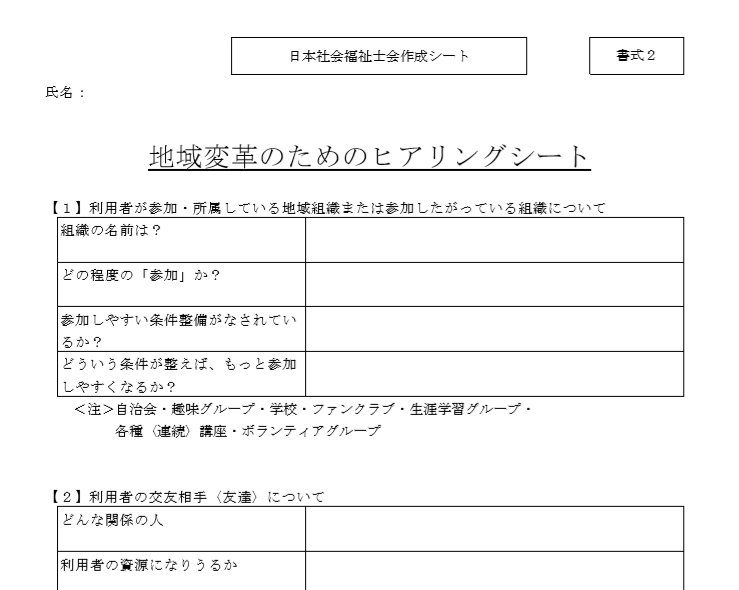 平成30年度主任相談支援専門員養成研修
23
地域変革のためのヒアリングシート本人とともに資源探しを行う
地域の関わり
【１】本人が参加・所属している地域組織または参加したがっ
　　 ている組織にいて
【２】本人の交友相手〈友達〉について
【３】本人が所属している当事者組織について
【４】本人に（福祉的に）関わっている人や組織・企業〈商店〉・
　　 隣人について
【５】本人が見込んでいる相手〈相談に乗ってくれたり、困った
　　 時助けてくれる人〉行きつけの商店・診療所の医師・隣人に
　 　ついて
平成30年度主任相談支援専門員養成研修
24
頼りになる資源
【６】本人の親族で、利用者が頼みにしている相手について
【７】本人の〈これから戻る〉近隣は、利用者にとっていい近隣か。
【８】本人の周囲で、活用できそうな福祉資源はあるか。
【９】本人にとって「隠れた資源」となっているもの〈利用者を元気
　　 にさせているもの〉について
本人のパワー
【10】本人は地域に対して、どんな資源性を有しているか。
【11】本人にとっての資源同士のネットワークの状況はどうか。
【12】本人の自宅〈居住場所〉は、
【13】本人のセルフケアマネジメント能力〈自分の状態を正確に
　　 把握・ハンディの中身も客観的に把握・その克服策の工夫
　　 ・必要な資源を発掘・活用する資質等〉の評価をしてみよう。
平成30年度主任相談支援専門員養成研修
25